Основные изменения в ГПС для средств измерений активности радионуклидов, удельной активности радионуклидов, потока и плотности потока альфа-, бета-частиц, фотонов радионуклидных источников
Докладчик: Шильникова Татьяна
+7 9215879592
shti@vniim.ru
Эволюция ГПС
ГОСУДАРСТВЕННАЯ ПОВЕРОЧНАЯ СХЕМА ДЛЯ СРЕДСТВ ИЗМЕРЕНИЙ АКТИВНОСТИ РАДИОНУКЛИДОВ, ПОТОКА И ПЛОТНОСТИ ПОТОКА АЛЬФА-, БЕТА-ЧАСТИЦ И ФОТОНОВ РАДИОНУКЛИДНЫХ ИСТОЧНИКОВ


ГОСТ 8.033-96 (межгосударственный  и национальный) взамен ГОСТ 8.033-84 


Приказ Федерального агентства по техническому регулированию и метрологии № 2841 
от 29 декабря 2018 г (национальный)


Проект ГПС - план разработки, пересмотра и утверждения государственных поверочных схем (ГПС) на 2022 год  (национальный) – подготовка окончательной редакции

Межгосударственный стандарт ГОСТ 8.033 взамен ГОСТ 8.033-96 (Программа национальной стандартизации на 2022-2023 г.) – окончательная редакция
Государственная поверочная схема
Постановление Правительства РФ от 23.09.2010 N 734 (ред. от 21.10.2019) "Об эталонах единиц величин, используемых в сфере государственного регулирования обеспечения единства измерений" ("Положение об эталонах единиц величин, используемых в сфере государственного регулирования обеспечения единства измерений") 

2. Понятия, используемые в настоящем Положении, означают следующее:
"государственная поверочная схема" - документ, устанавливающий порядок передачиединицы величины от государственного первичного эталона единицы величины эталонам единицы величины, имеющим более низкие показатели точности, и средствам измерений;(в ред. Постановления Правительства РФ от 21.10.2019 N 1355)


РМГ 29-2013 ГСИ. Метрология. Основные термины и определения
9.15 поверочная схема: Иерархическая структура, устанавливающая соподчинение эталонов, участвующих в передаче единицы или шкалы измерений от исходного эталона средствам измерений (с указанием методов и погрешностей при передаче), утверждаемая в установленном порядке в виде нормативного документа.
 Примечание - Поверочная схема может быть использована для установления метрологической прослеживаемости результатов измерений.
ГОСТ 8.033-96
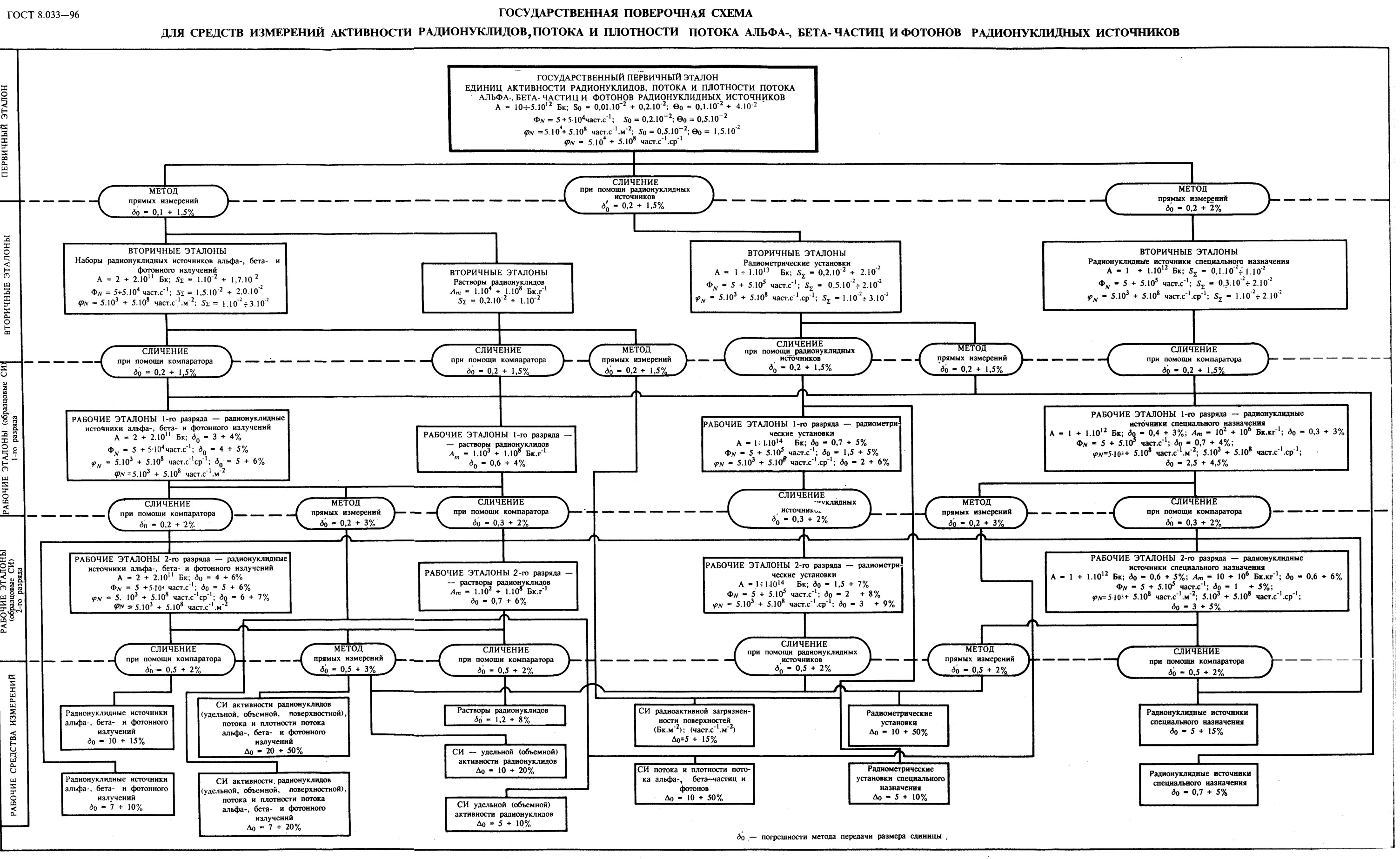 Действующая ГПС (приказ Росстандарта № 2841 от 29 декабря 2018 г.)
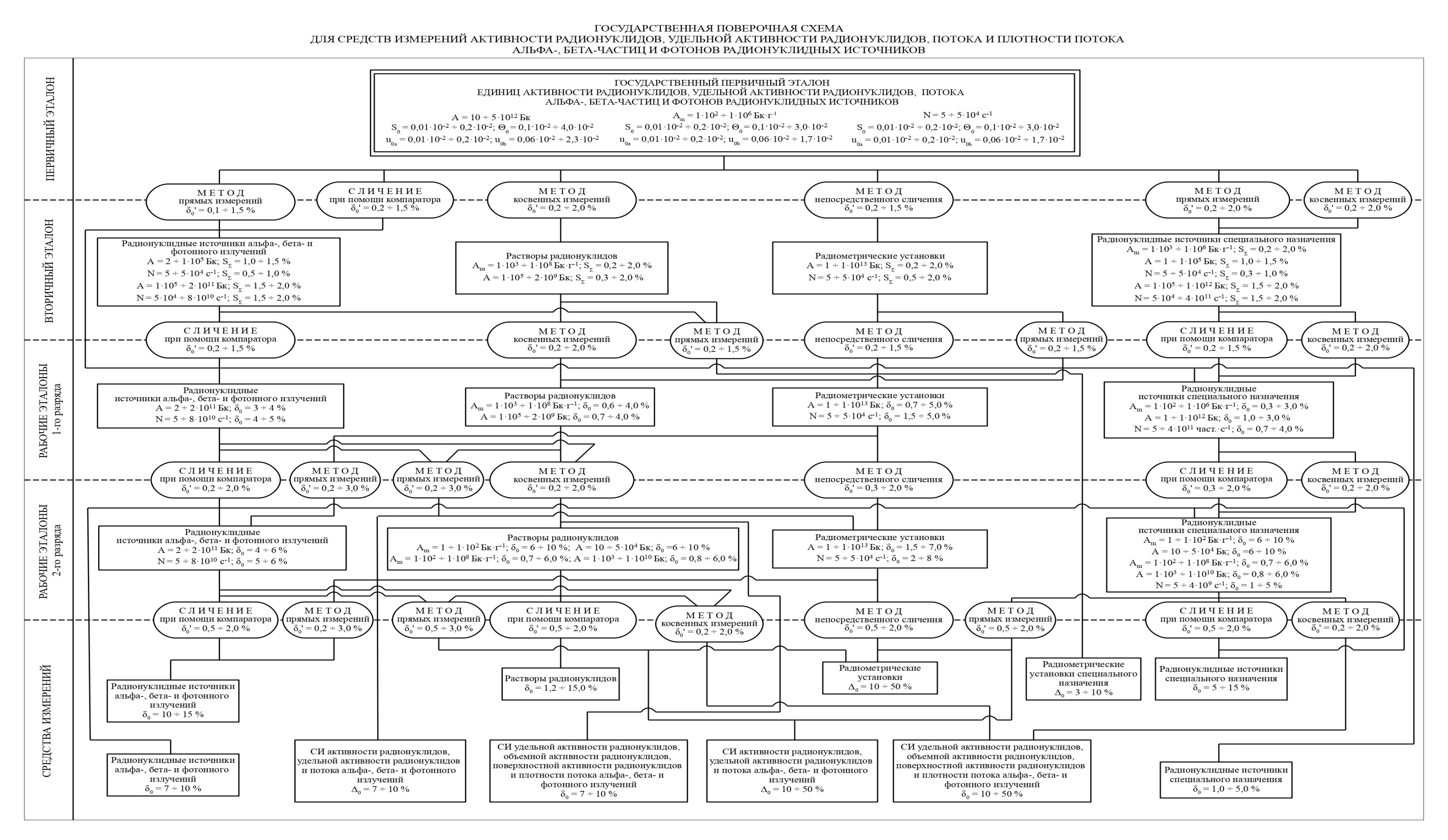 Проект ГПС –первая редакция
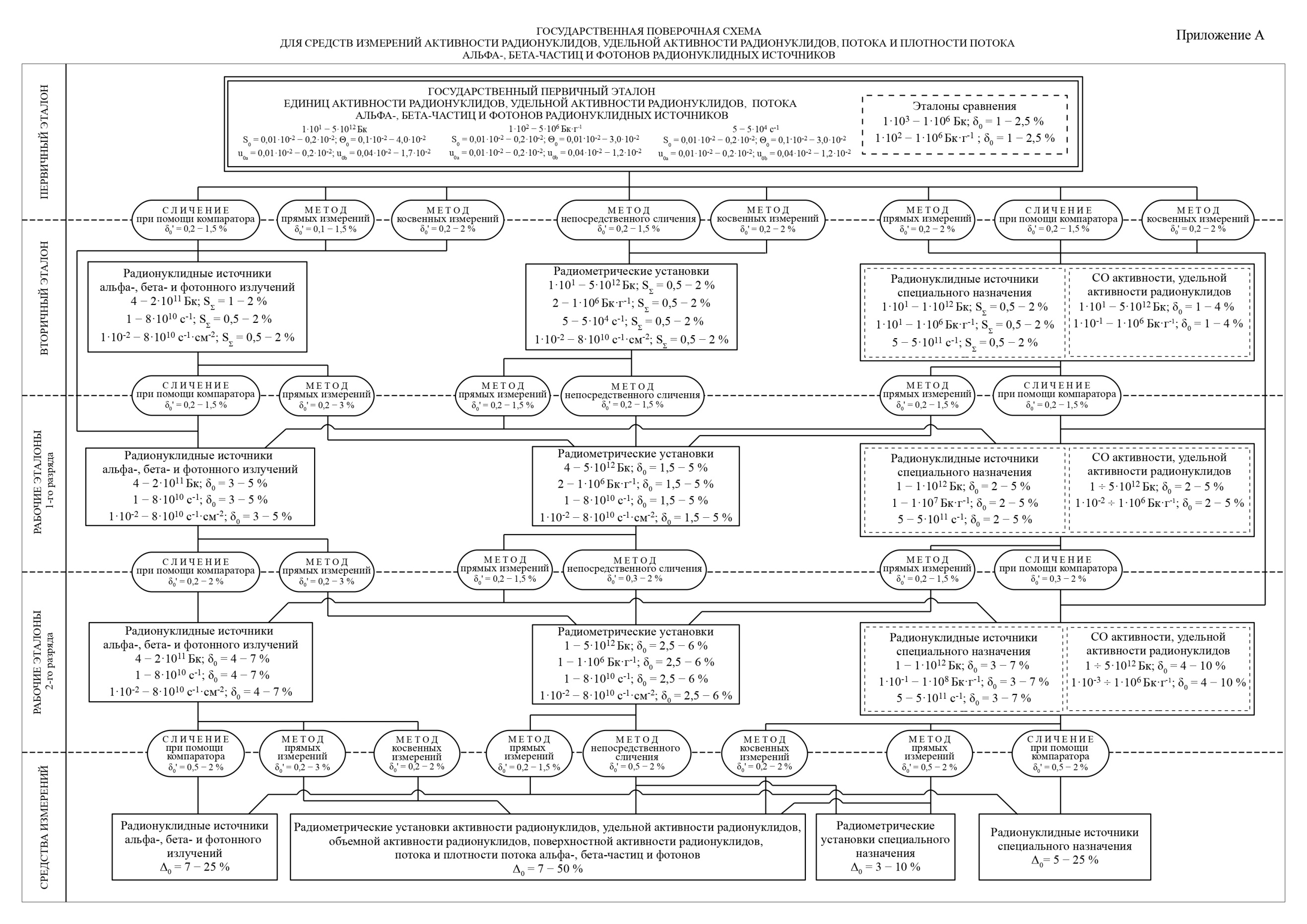 Причины пересмотра действующей ГПС, утвержденной приказом Федерального агентства по техническому регулированию и метрологии № 2841 от 29 декабря 2018 г
Передача единиц удельной активности радионуклидов в растворах

Реестр ФИФ СИ утвержденного типа – нет р/н растворов

Реестр эталонов -  нет р/н растворов

Эталоны – аттестация, поверка в качестве эталонов (утвержденный тип СИ), калибровка

Передача единиц плотности потока заряженных частиц  

В ГПС нет эталонов плотности потока заряженных частиц 

Оценка равномерности распределения радиоактивного вещества 
по площади источника
ГОСУДАРСТВЕННОЕ РЕГУЛИРОВАНИЕ В ОБЛАСТИ ОБЕСПЕЧЕНИЯ ЕДИНСТВА ИЗМЕРЕНИЙ
Федеральный закон от 26.06.2008 N 102-ФЗ (ред. от 11.06.2021) "Об обеспечении единства измерений" (с изм. и доп., вступ. в силу с 29.12.2021)

Глава 3. ГОСУДАРСТВЕННОЕ РЕГУЛИРОВАНИЕ В ОБЛАСТИ ОБЕСПЕЧЕНИЯ ЕДИНСТВА ИЗМЕРЕНИЙ
Статья 11. Формы государственного регулирования в области обеспечения единства измерений
Государственное регулирование в области обеспечения единства измерений осуществляется в следующих формах:
1) утверждение типа стандартных образцов или типа средств измерений;
2) поверка средств измерений;
3) метрологическая экспертиза;
4) федеральный государственный метрологический контроль (надзор);
5) аттестация методик (методов) измерений;
6) аккредитация юридических лиц и индивидуальных предпринимателей на выполнение работ и (или) оказание услуг в области обеспечения единства измерений.
Глава 4. КАЛИБРОВКА СРЕДСТВ ИЗМЕРЕНИЙ
Статья 18. Калибровка средств измерений
1. Средства измерений, не предназначенные для применения в сфере государственного регулирования обеспечения единства измерений, могут в добровольном порядке подвергаться калибровке. Калибровка средств измерений выполняется с использованием эталонов единиц величин, прослеживаемых к государственным первичным эталонам соответствующих единиц величин, а при отсутствии соответствующих государственных первичных эталонов единиц величин - к национальным эталонам единиц величин иностранных государств.
Поверка vs калибровка
Федеральный закон от 26.06.2008 N 102-ФЗ (ред. от 11.06.2021) "Об обеспечении единства измерений" (с изм. и доп., вступ. в силу с 29.12.2021)
Статья 2. Основные понятия

10) калибровка средств измерений - совокупность операций, выполняемых в целях определения действительных значений метрологических характеристик средств измерений;

16) передача единицы величины - приведение единицы величины, хранимой эталоном единицы величины или средством измерений, к единице величины, воспроизводимой или хранимой эталоном данной единицы величины или стандартным образцом, имеющим более высокие показатели точности;

17) поверка средств измерений (далее также - поверка) - совокупность операций, выполняемых в целях подтверждения соответствия средств измерений метрологическим требованиям;

18) прослеживаемость - свойство эталона единицы величины, средства измерений или результата измерений, заключающееся в документально подтвержденном установлении их связи с государственным первичным эталоном или национальным первичным эталоном иностранного государства соответствующей единицы величины посредством сличения эталонов единиц величин, поверки, калибровки средств измерений;
Радионуклидные растворы
Применение  - испытания, поверка, аттестация эталонов, калибровка (возможно только с использованием  эталонов для определения метрологических характеристик)

Приборы для измерения удельной активности радионуклидов в жидких средах и образцах - погружные, ЖС, проточные и сканирующие для ВЭЖХ и пр. 

исключение ветви передачи единицы активности и удельной активности с помощью растворов радионуклидов 

введение в поверочную схему нового вида эталонов активности и удельной активности радионуклидов – государственных стандартных образцов (ГСО)
Проект ГПС –первая редакция
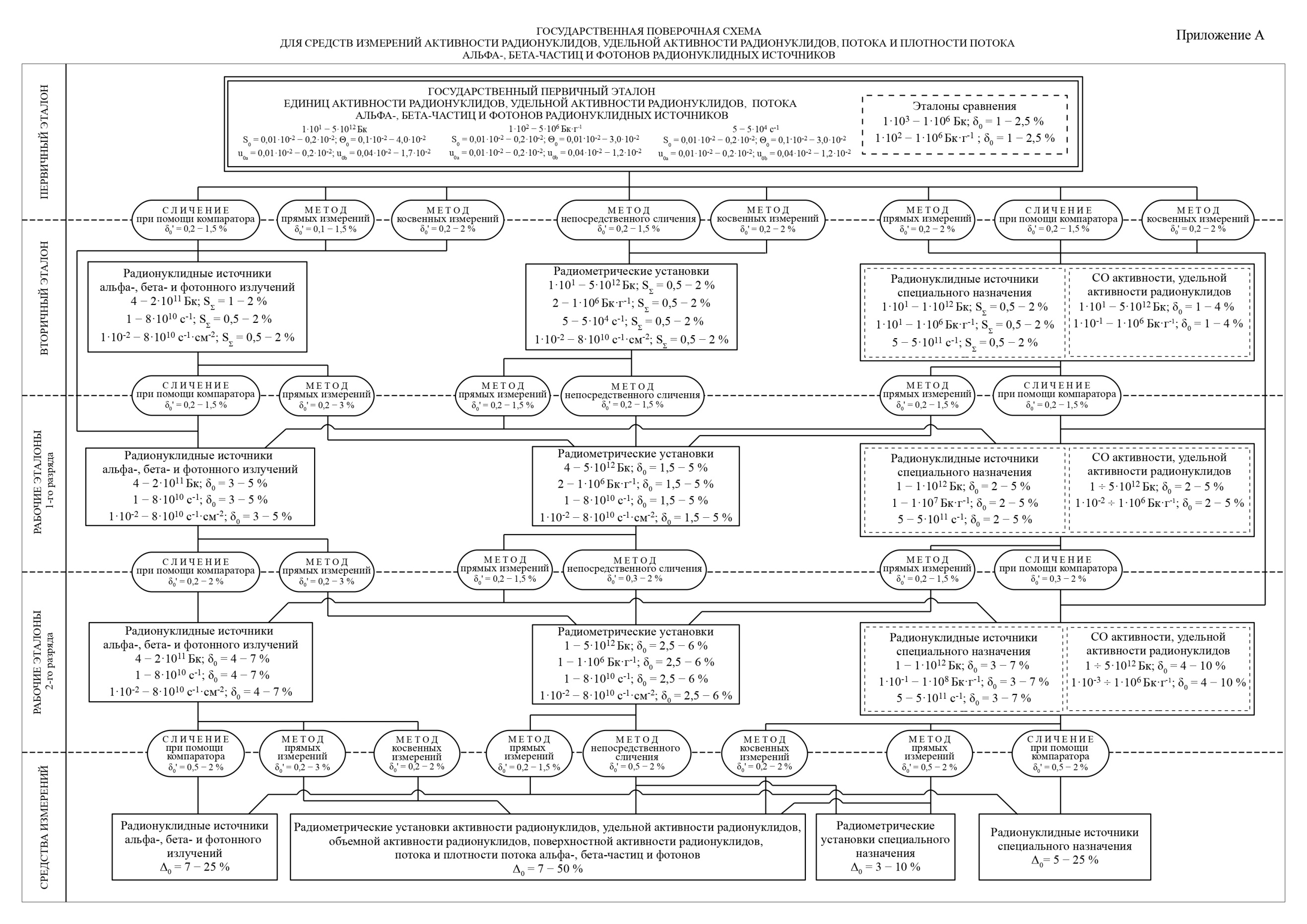 ГСО - стандартные образцы утвержденного типа
Основная задача - разработка серийных стандартных образцов удельной активности радионуклидов в растворах и проведение испытаний в целях утверждения типа

Основные критерии выбора радионуклидов для СО 
Аттестуемые характеристики, показатели точности, однородность, стабильность
Метрологическая прослеживаемость аттестованных значений СО

ГСО для ЖС приборов (Tri-Carb, Quantulus и пр.) – серийное производство негашеных стандартов, 
возможность использования смеси р/н раствора и жидкого сцинтиллятора в качестве эталонов

Изменение методик поверки

Государственная служба стандартных образцов состава и свойств веществ и материалов (ГССО) - УНИИМ - филиал ФГУП «ВНИИМ им. Д.И. Менделеева»
Радиометры альфа-бета-излучения спектрометрические Tri-Carb и Quantulus (Tri-Carb 4810TR, 4910TR, 5110TR, Quantulus GCT 6220)
Методика поверки МП 2101-002-2019
.
Примечание. При пользовании настоящей методикой поверки целесообразно проверить действие ссылочных документов по соответствующему указателю стандартов, составленному по состоянию на 1 января текущего года и по соответствующим информационным указателям, опубликованным в текущем году. Если ссылочный документ заменен (изменен), то при пользовании настоящей методикой следует руководствоваться заменяющим (измененным) документом. Если ссылочный документ отменен без замены, то положение, в котором дана ссылка на него, применяется в части, не затрагивающей эту ссылку
2.3 Допускается применение аналогичных средств поверки, обеспечивающих определение метрологических характеристик поверяемых средств измерений с требуемой точностью
6.3 Альтернативный метод измерения активности счетных образцов.
Если раствор, применяемый по п.6.2, не аттестован в качестве эталона, измерения активности приготовленных по п.6.2 счетных образцов могут быть выполнены на установках из состава первичного (вторичного) эталона или с использованием рабочих эталонов 1 или 2 разряда по ГОСТ 8.033-96 – радиометров жидкостных сцинтилляционных спектрометрических SL-300, радиометров альфа-бета-излучения спектрометрических Tri-Carb или аналогичных.
Эталоны плотности потока заряженных частиц
Применение - калибровка, поверка, испытания приборов контроля радиоактивного загрязнения

Расширение номенклатуры радиометрических плоских источников большой площади в соответствии с ISO 8769:2020 Measurement of radioactivity — Alpha-, beta- and photon emitting radionuclides — Reference measurement standard specifications for the calibration of surface contamination monitors

Разработка методов и приборов для определения равномерности распределения радиоактивных веществ по рабочей поверхности плоских радиометрических источников большой площади 

АНРИ №4 (107) 2021 Перспективы расширения номенклатуры плоских радиометрических источников большой площади с альфа/бета-излучающими радионуклидами, показатели точности. Т.И. Шильникова, И.В. Алексеев, С.М. Аршанский, Г.В. Жуков, А.В. Заневский, Н.Н. Моисеев, А.А. Осокина, С.В. Сэпман, Е.Е. Терещенко
 (ФГУП «ВНИИМ им. Д.И. Менделеева»)
Эталонная база РФ – государственные эталоны
Высокая востребованность обновленной эталонной базы - разработка и создание новых вторичных и рабочих эталонов 

Стандартные образцы как средство метрологического обеспечения измерений – разработка и утверждение типа новых СО активности, удельной активности радионуклидов и пр. 

Доступность метрологических услуг – основная составляющая обеспечения единства измерений

Разработчикам средств измерений – предусмотреть наличие эталонов для поверки/калибровки
Протоколы испытаний
Протоколы Испытателей на основании анализа протоколов изготовителя/других испытателей, не аккредитованных на испытания в целях утверждения типа, не принимаются ВНИИМС со ссылкой на п. 4 приложения 1 приказа Минпромторга ПРИКАЗ от 28 августа 2020 г. N 2905

Испытания на внешнее воздействие, верхние границы диапазонов и пр.

Измерители произведения дозы на площадь KermaX plus 120-160 EAS


Дозиметры импульсного нейтронного излучения – нет полей у испытателей
Заключение
Окончательная редакция проекта ГПС (ноябрь 2022г.)

Разработка и утверждение типа СО удельной активности р/н в растворах

Обеспечение серийного производства р/н источников большой площади с требуемой равномерностью распределения р/в вещества по площади источников

Развитие и  совершенствование эталонной базы на основе сотрудничества национальных метрологических институтов РФ и организаций Госкорпорации «Росатом»
New
Публикация по докладу на отраслевой научно-технической конференции Росатома «Ядерное приборостроение. Актуальные вопросы разработки, производства, эксплуатации. Метрология ионизирующих излучений», г. Сочи, 2021 г. 
 АНРИ №3 (110) 2022  Проблемы и перспективы в области испытаний средств измерений ионизирующих излучений в целях утверждения типа. Часть 1 
Т.И. Шильникова, И.В. Алексеев, С.М. Аршанский, В.П. Домарацкий, Г.В. Жуков, Н.Н. Моисеев,  А.В. Оборин

Курсы повышения квалификации ВНИИМ – 
ПК «Метрологическое обеспечение измерений ионизирующих излучений»
https://www.vniim.ru/files/graf-dpo-0722.pdf

Аттестация методик измерений – усиление направления в работе ВНИИМ
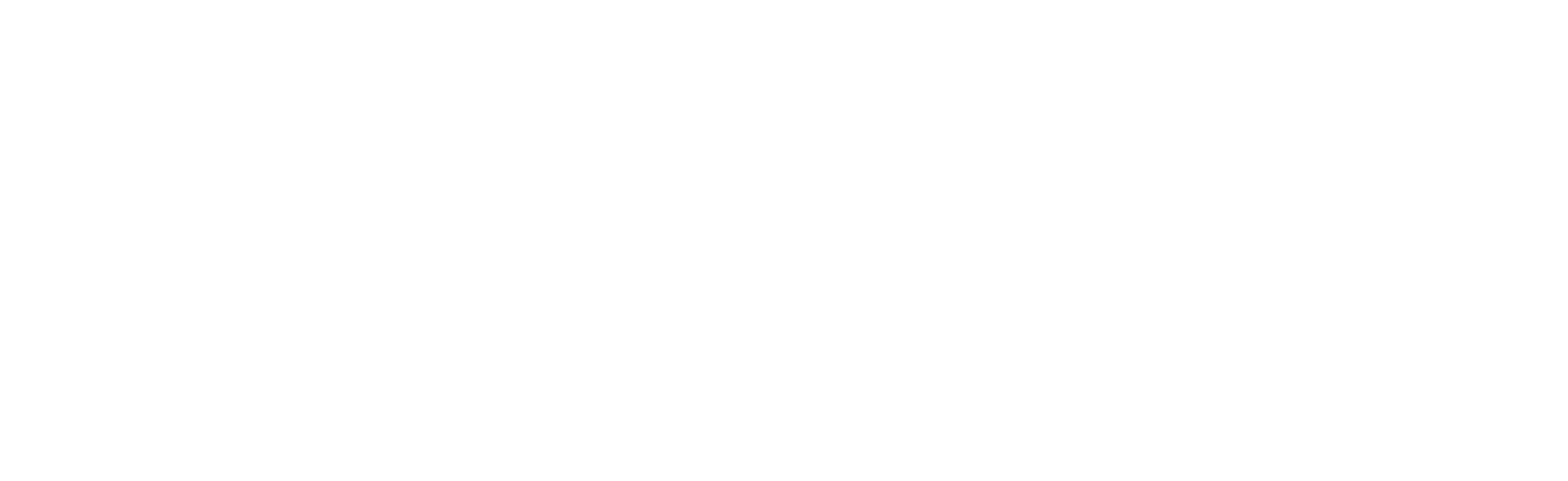 СПАСИБО
ЗА ВНИМАНИЕ!
www.vniim.ru